Здоровый образ жизни.
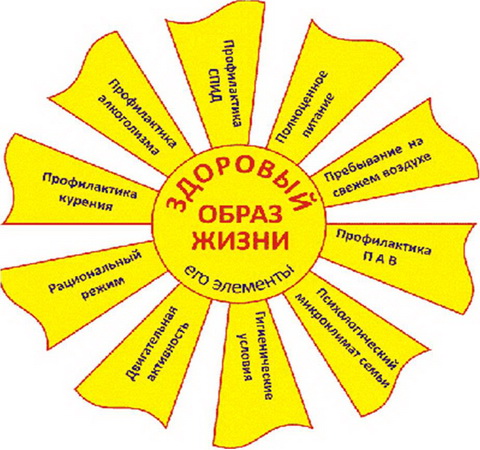 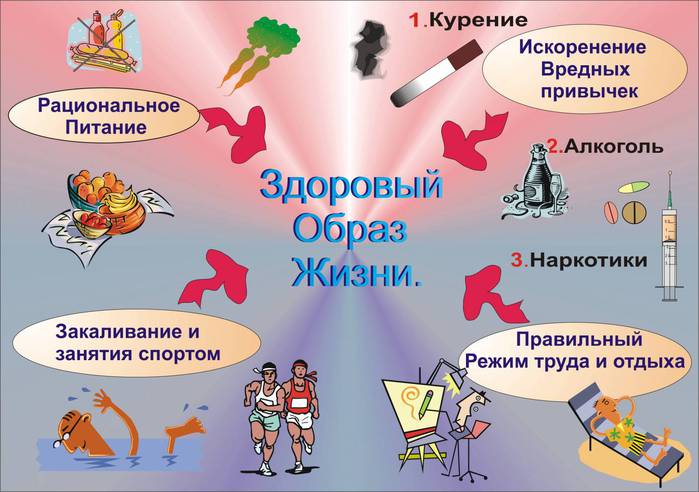 1. Правильное питание—основа здорового образа
Снижается заболеваемость учащихся, улучшается психологическое состояние детей, поднимается настроение,  а самое главное — повышается работоспособность и интерес к учебной деятельности.
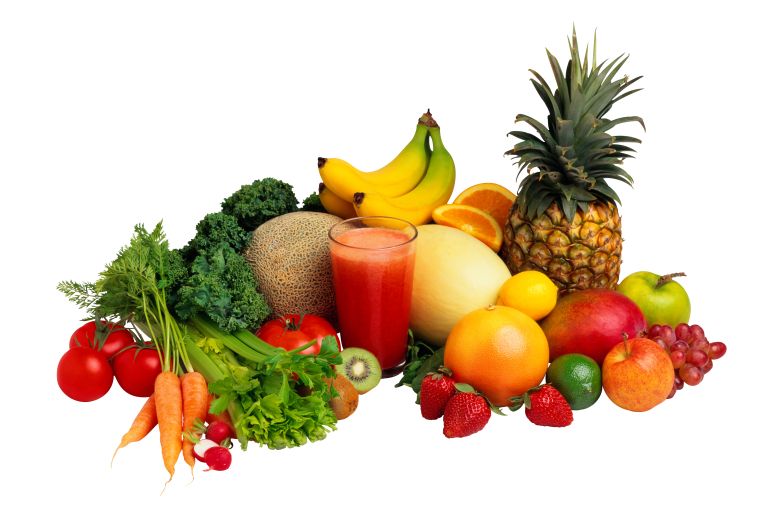 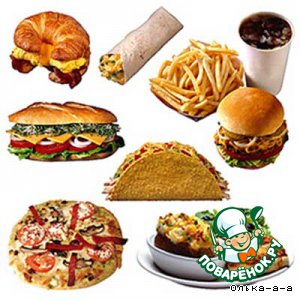 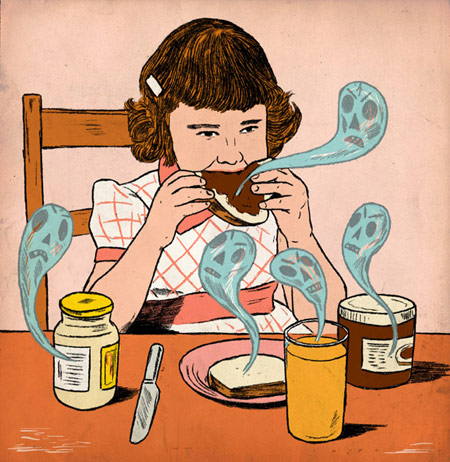 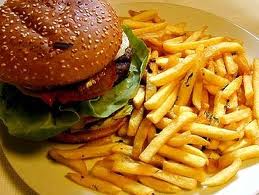 Кока-кола с успехом заменяет бытовую химию.
Газировка содержит кислоту, которая разъедает зубную эмаль и способствует появлению кариеса. 
   Самое коварное в газированной воде – это тара. Алюминиевые банки помогают разносить опасные заразные болезни.
2. Сон. 
Положительно влияет на организм человека. Много споров вокруг того, сколько же надо спать человеку? Раньше утверждалось, что ребенок - 10-12 часов, подросток – 9-10 часов, взрослый – 8 часов. Сейчас многие приходят к мнению, что это все индивидуально, некоторым нужно побольше, некоторым поменьше. Но главное – человек не должен чувствовать усталость после сна и быть бодрым весь день.
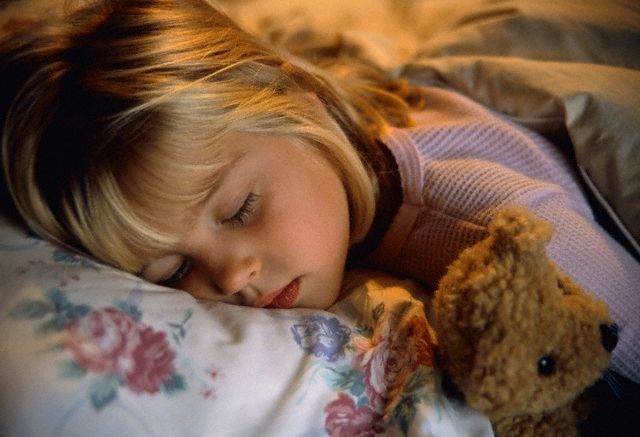 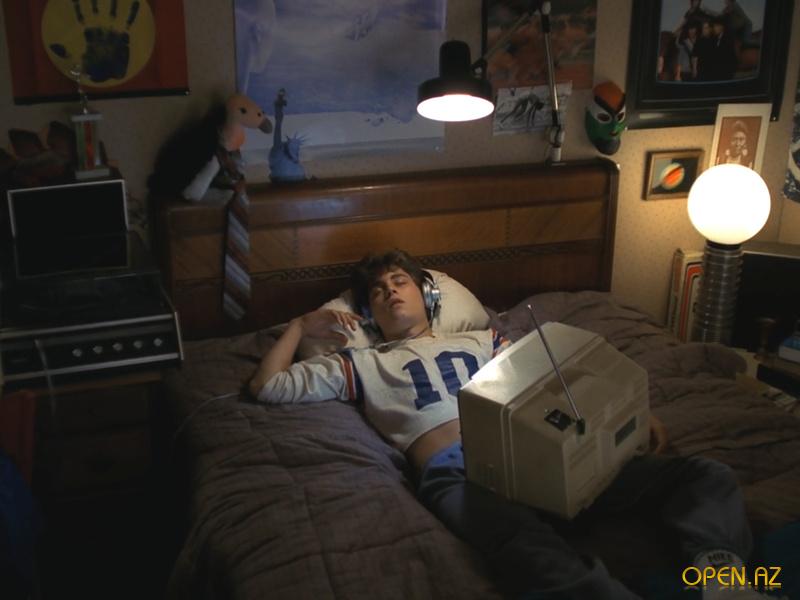 1. От хорошего сна …
2. Сон – лучшее …
3. Выспишься - …
4. Выспался – будто вновь…
молодеешь
лекарство
помолодеешь
родился
3. Активная деятельность и активный отдых.
Статистика: сидячий образ жизни – это одна из ведущих 10-и причин смерти и инвалидности во всем мире. Дефицит физической активности – это причина 2-х миллионов смертей в год. Менее 30% молодежи ведет активный образ жизни, достаточный для того, чтобы в будущем сохранить свое здоровье
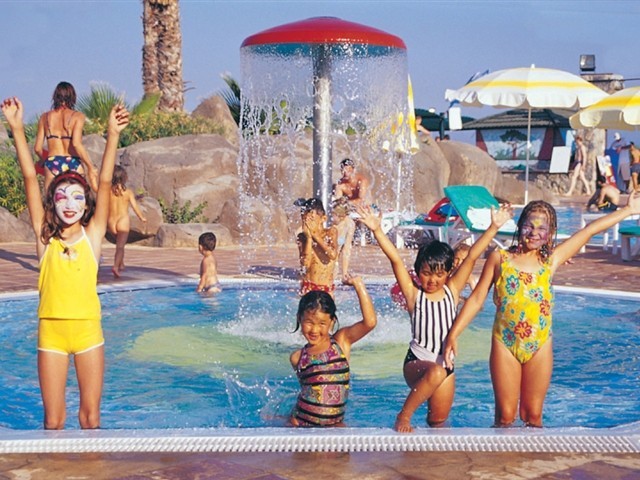 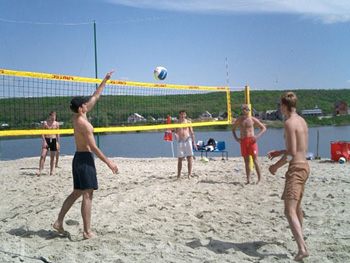 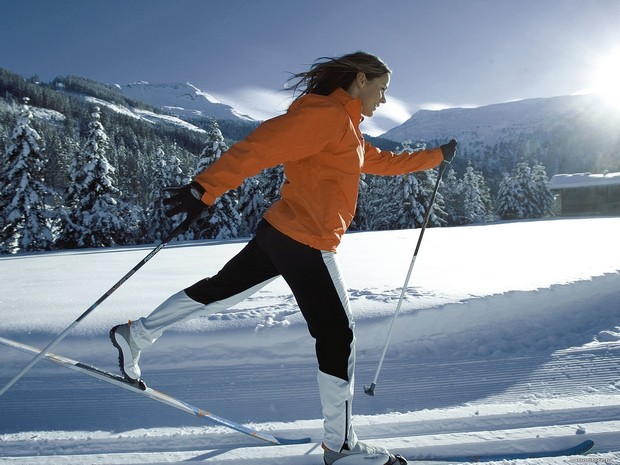 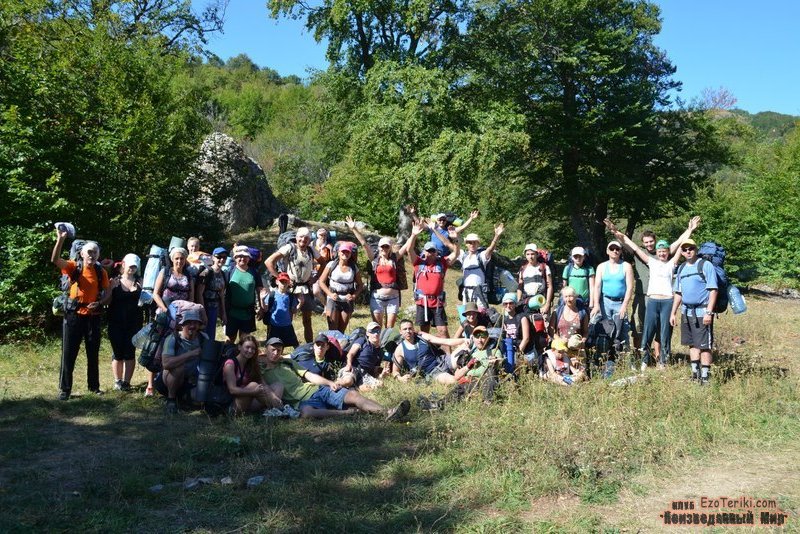 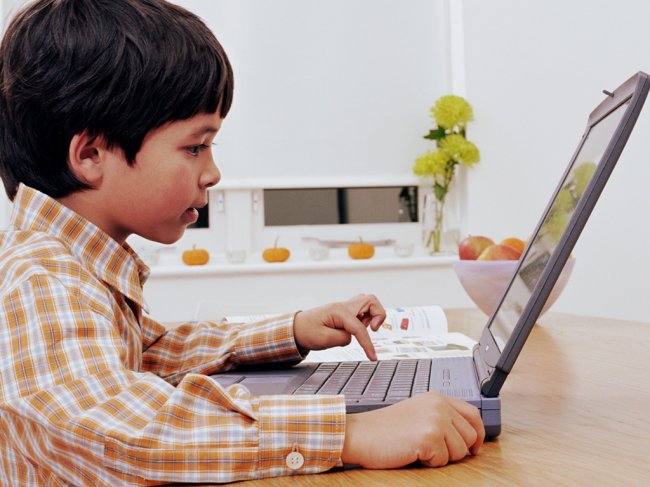 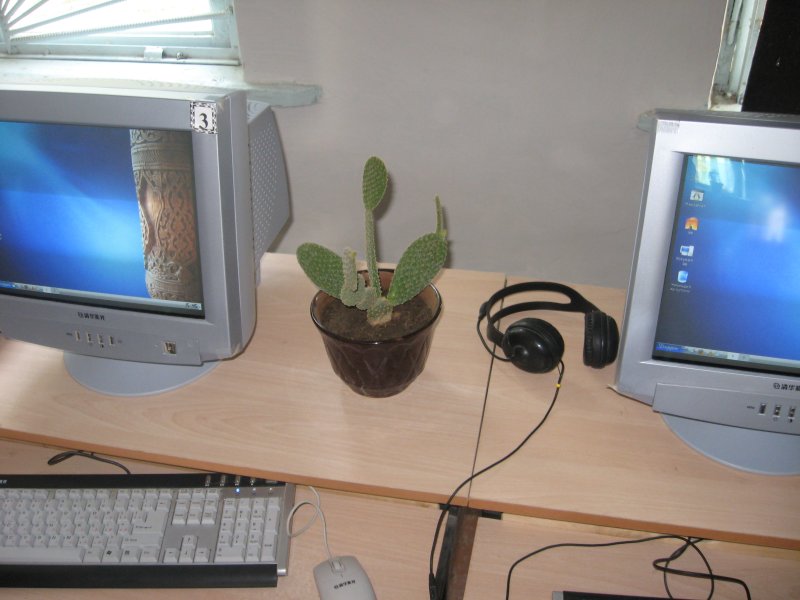 4. Вредные привычки.
 
КУРЕНИЕ
АЛКОГОЛИЗМ
НАРКОМАНИЯ
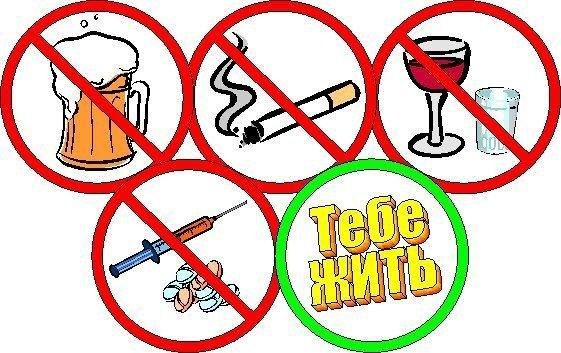 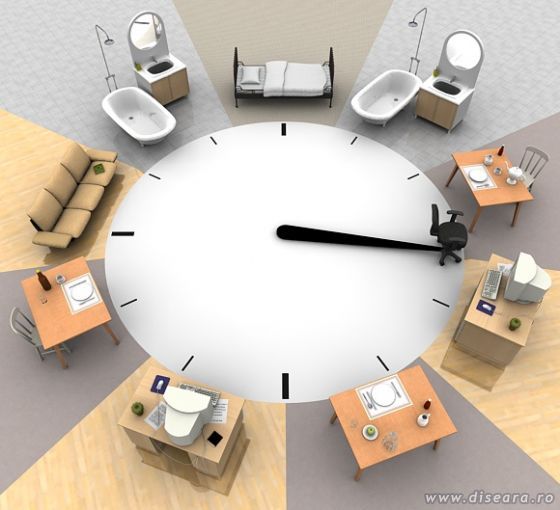 Чтоб здоровье сохранить,Организм свой укрепить,Знает вся моя семьяДолжен быть режим у дня.
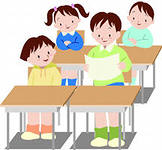 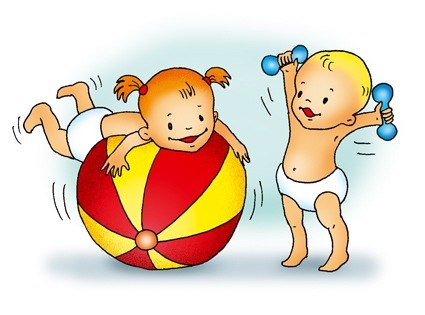 Следует, ребята, знатьНужно всем подольше спать.Ну а утром не лениться–На зарядку становиться!
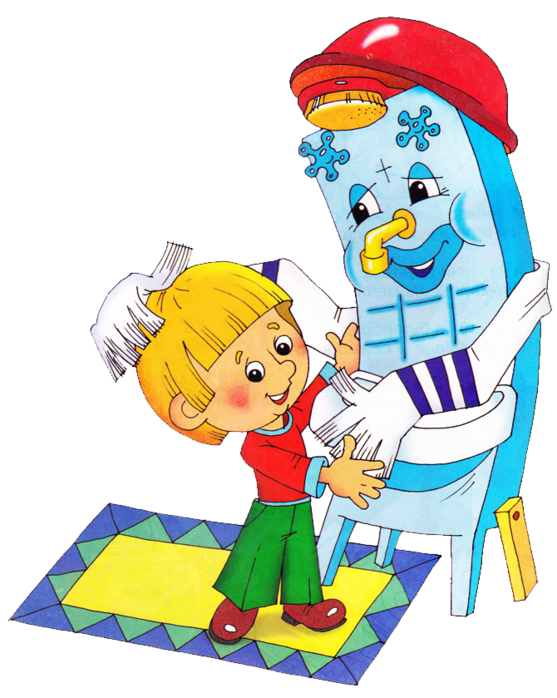 Чистить зубы, умываться,И почаще улыбаться,Закаляться, и тогдаНе страшна тебе хандра.
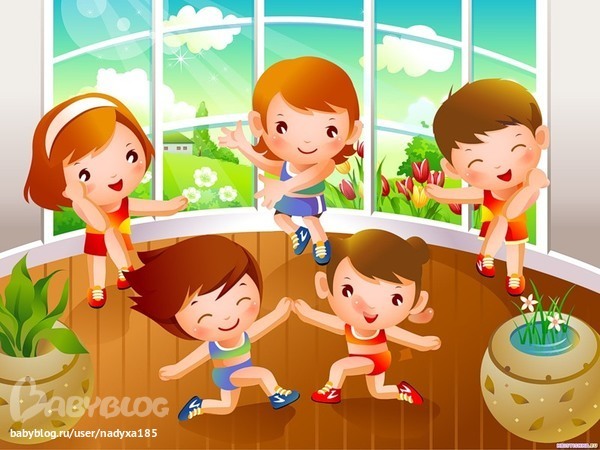 У здоровья есть враги,С ними дружбы не води!Среди них тихоня лень,С ней борись ты каждый день.
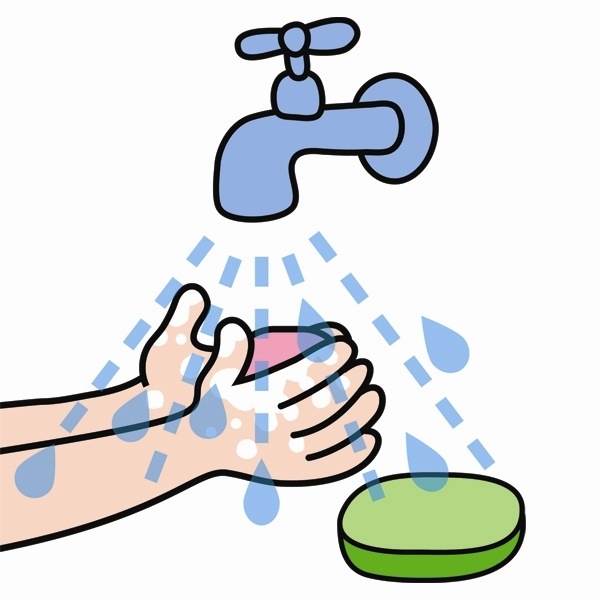 Чтобы ни один микробНе попал случайно в рот, Руки мыть перед едойНужно мылом и водой.
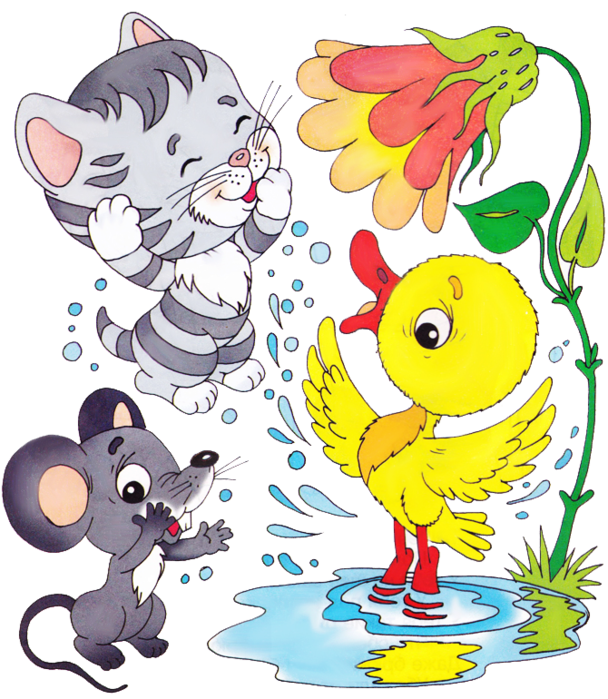 Кушать овощи и фрукты,Рыбу, молокопродукты-Вот полезная еда,Витаминами полна!
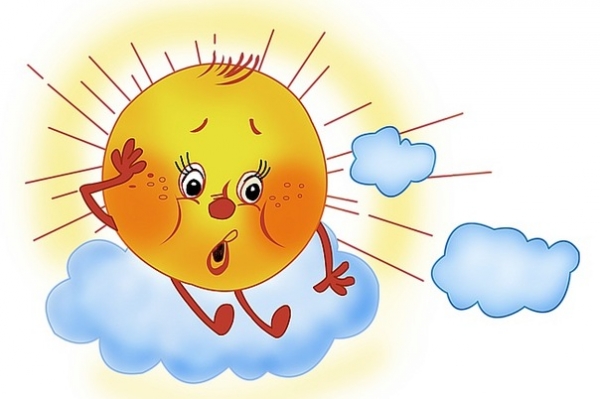 На прогулку выходи,Свежим воздухом дыши.Только помни при уходе: Одеваться по погоде!
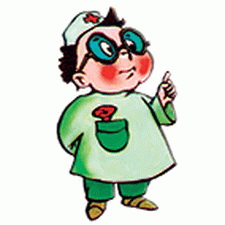 Ну, а если уж случилось:Разболеться получилось,Знай, к врачу тебе пора.Он поможет нам всегда!
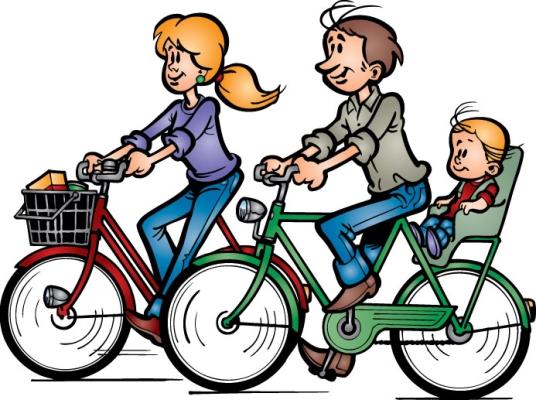 Вот те добрые советы,В них и спрятаны секреты,Как здоровье сохранить.Научись его ценить!